MBUG 2023
Session Title:  Degree Works
Presented By:  Shannon Lucius
Institution:  Mississippi University for Women
September 11, 2023
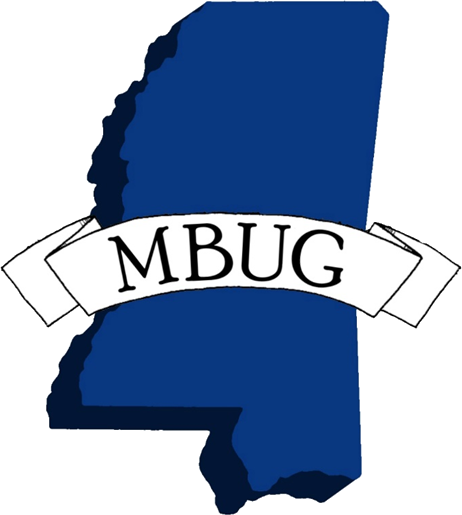 Session Rules of Etiquette
Please turn off your cell phone
If you must leave the session early, please do so discreetly
Please avoid side conversation during the session
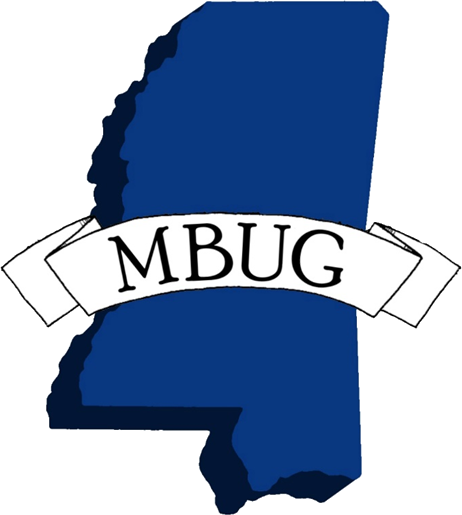 Implementation
2 years
Covid
Short Staff
Consultant initially scribed programs 
W employees compared hundreds of paper audits to Degree Works and tweaked scribe accordingly before releasing to faculty
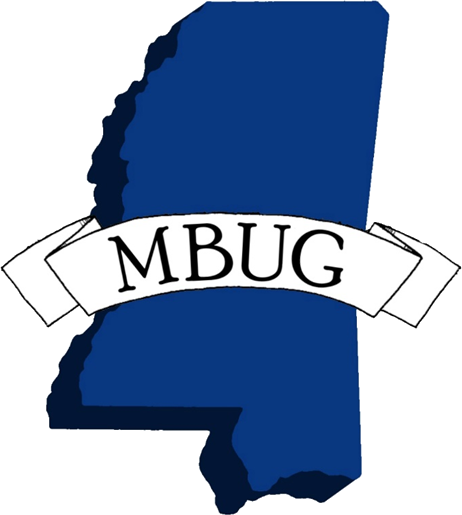 Implementation Cont.
Released to faculty fall 2021
Multiple training sessions fall 2021 and spring 2022.  Regular training sessions at least once each semester.
Released to students fall 2022
Announcements, articles, help from faculty, training at during orientation
Eliminated paper audits fall 2022
Maintenance
System upgrades twice a year (IT)
Updates in Controller - Configuration
Set up academic year
Set up each term 
Make course schedule live each term
Update program, major, minor codes as needed
Don’t forget to update What-if Picklist
Curriculum changes (Controller - Scribe)
Update GTVSDAX in Banner 9 each semester for graduate processing
Allows the view of both undergraduate and graduate audits
Transfer Equivalency
For potential students
No account
Blank audit or audit with coursework completed
https://dwapp1.muw.edu:9903/TransferEquiv/#!/
Scribe
Not as scary as it looks!
Familiarize yourself with the basics.
https://resources.elluciancloud.com/bundle/dgrwrks_acn_use_5.1.0/page/c_scribe_language.html
Sign up for the Ellucian Support Center.
   https://www.ellucian.com/customer-center
Raymond Deans – Ellucian
Raymond’s tip-of-the-week
https://elluciansupport.service-now.com/customer_center?id=community_blog&sys_id=271541dc8714299025d9cbb6dabb355f
Look at Scribe for similar programs/requirements.
Save as and copy and paste is your friend.
Hashtag coding until you figure it out.  It won’t be visible on the Degree Audits.
It will get better as time goes on!
Degree Works Processes
Transfer substitution form entered manually
Audit saved permanently when degrees are awarded
Sample of newly admitted transfer students degree audits viewed weekly for errors
MUW Degree Works Webpage
For students and faculty
Instructions
FAQ

https://www.muw.edu/registrar/degreeworks/
Plans for the Future
Double majors
Certificates
Graduation Status Block
Thank you for attending!Shannon Luciussmlucius@muw.edu
Questions?